بالتزامن مع صدور الكتاب معرض تشكيلي للفنانات:

Zsuzsanna Domonkos
Zvezdana Remic
Erne Haidenkummer
Silva Guenva
Gabriele Simc
Enkhee Enktumen
Kristina Viera Wolf
Angela Tatli
Marijuana Vukovic
Manuela Amon
Rote Diamantin
Elisabeth Arocker
Nada Nadj
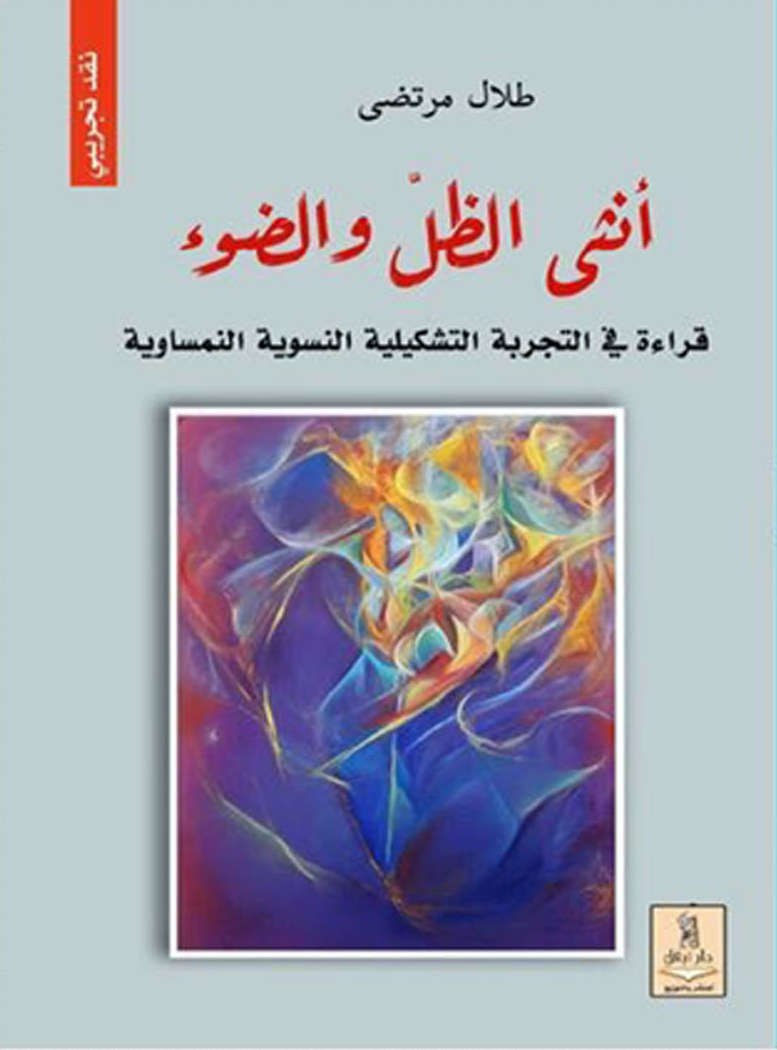 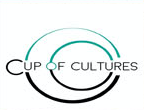 تتشرف المؤسسة المشرقية النمساوية للثقافة والاندماج (Cup Of Cultures)
بدعوتكم لحضور توقيع كتاب:

أنثى الظل والضوء
للكاتب:
طلال مرتضى
وبمشاركة:


البيت العربي النمساوي للثقافة والفنون

 
وملتقى التواصل العربي النمساوي
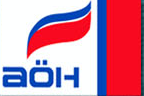 Datum: Samstag 20.03.2021
Uhrzeit: 17:30 Uhr
Adresse: Gusshausstraße 14/3 1040 Wien
Ausstellung:
20-25.03.2021
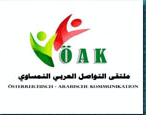